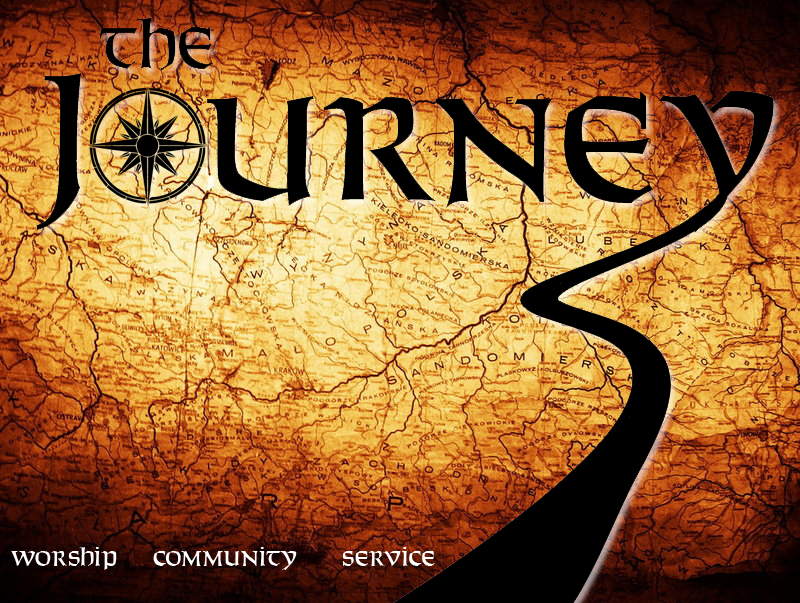 Week 32– 
	   Questioning God
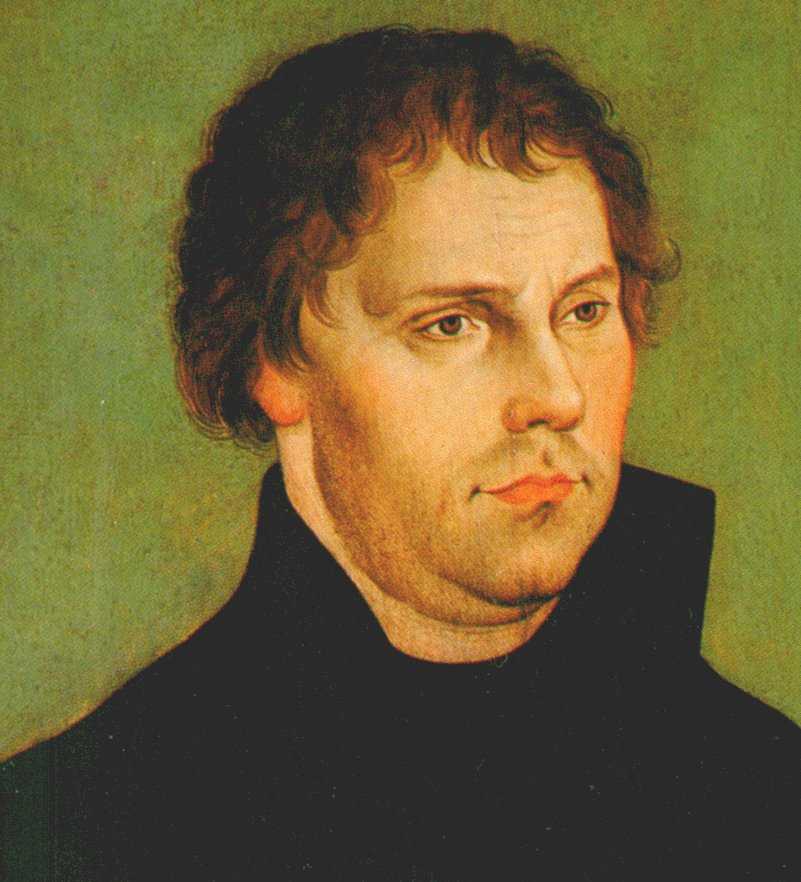 Martin Luther  (1483 – 1546)
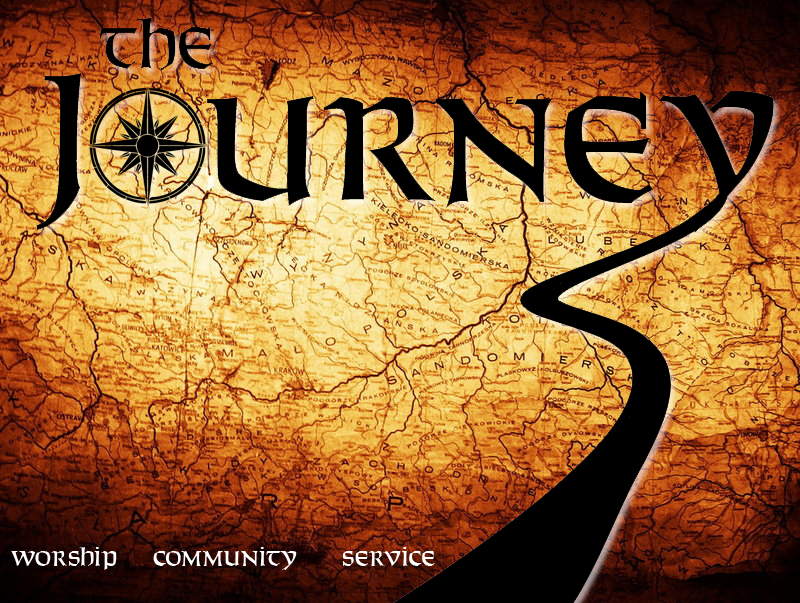 1) God, You don’t seem to care about me
2) God, You are not doing what You should be doing
3) God, what You are doing doesn’t seem to be fair or to be working
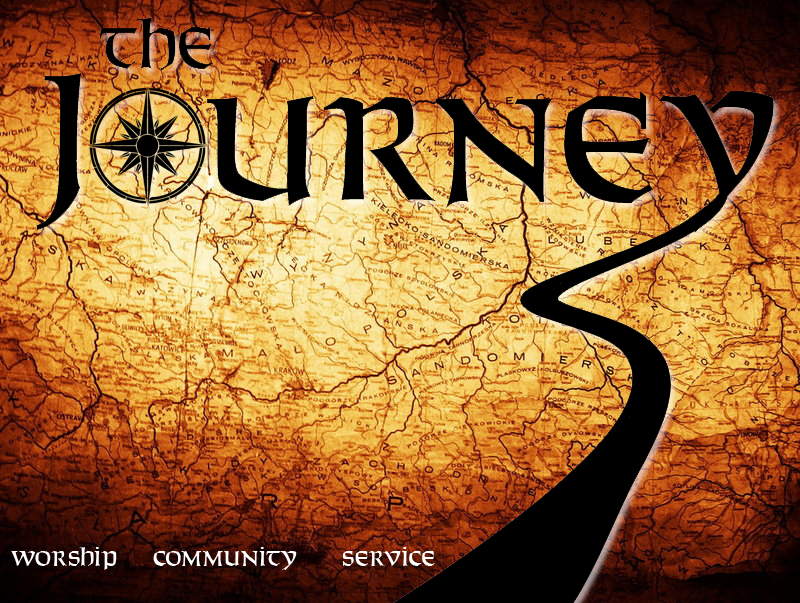 Listen to the Truth of God
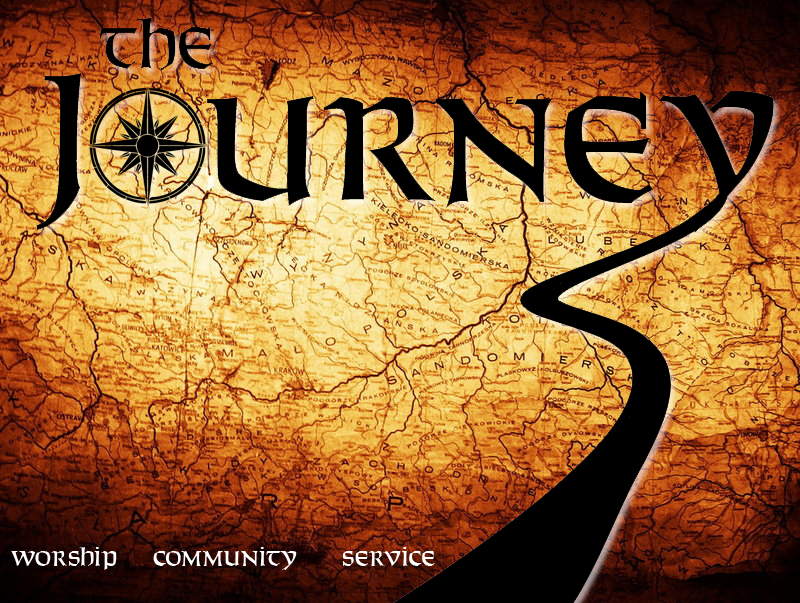 Lean on the Timing of God
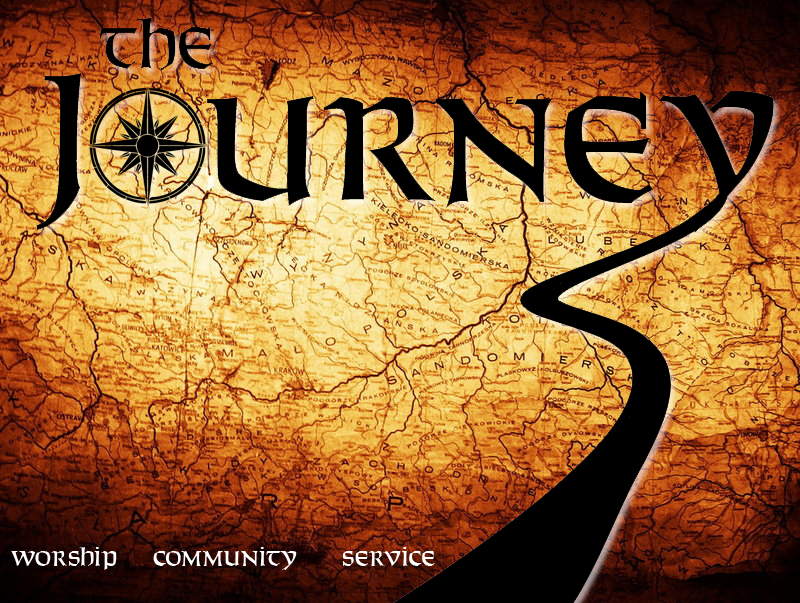 Short-term circumstances provide a poor measurement of God’s long-term never changing character
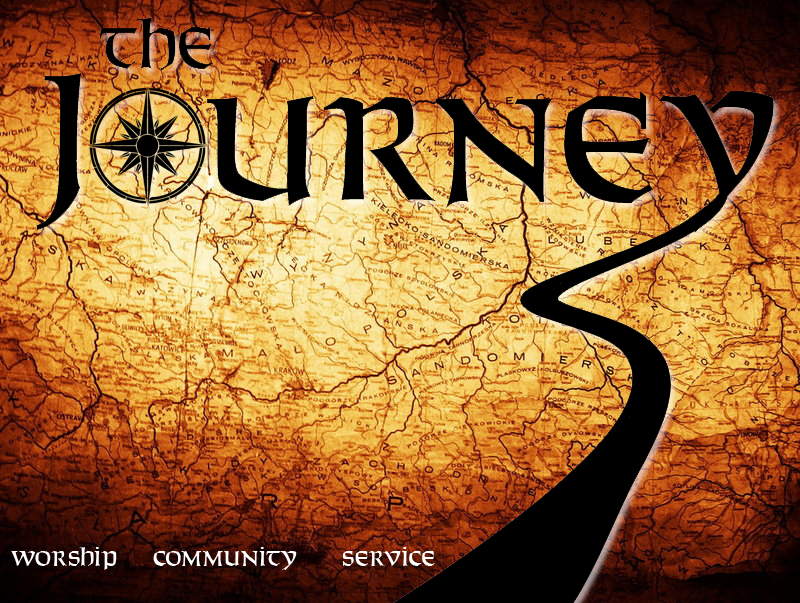 But the Lord is in His Holy Temple
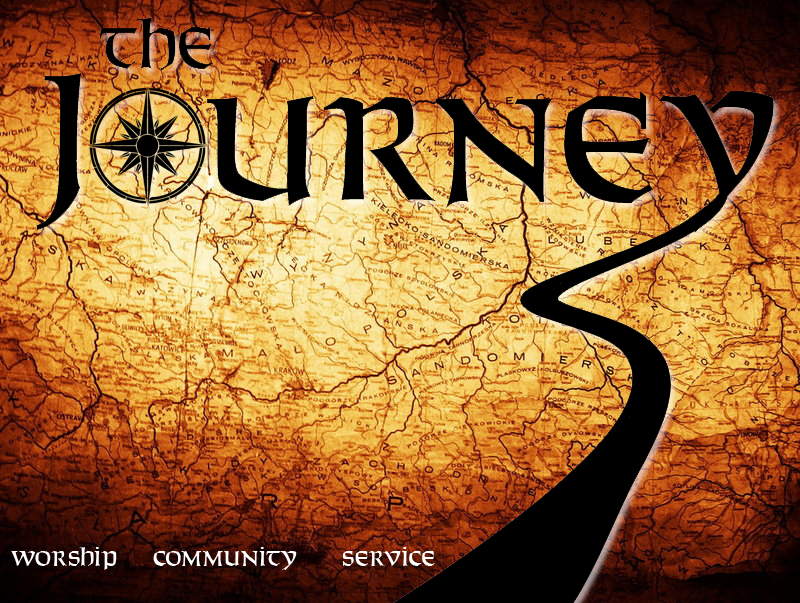 Live with your Trust in God
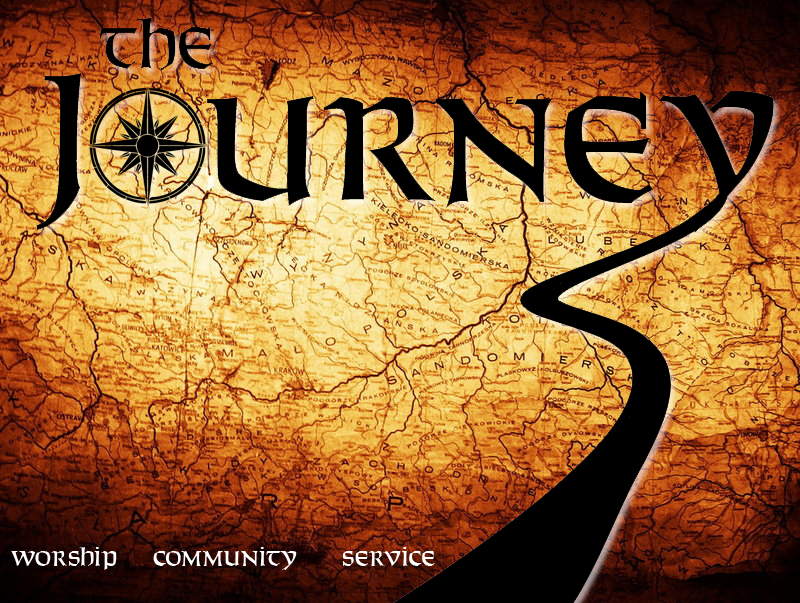 Week 32– 
	   Questioning God